The light
Spreading and refraction
Reflection of the light
Change of direction of spreading light. It occurs on the border of two matters.
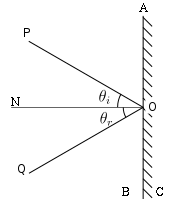 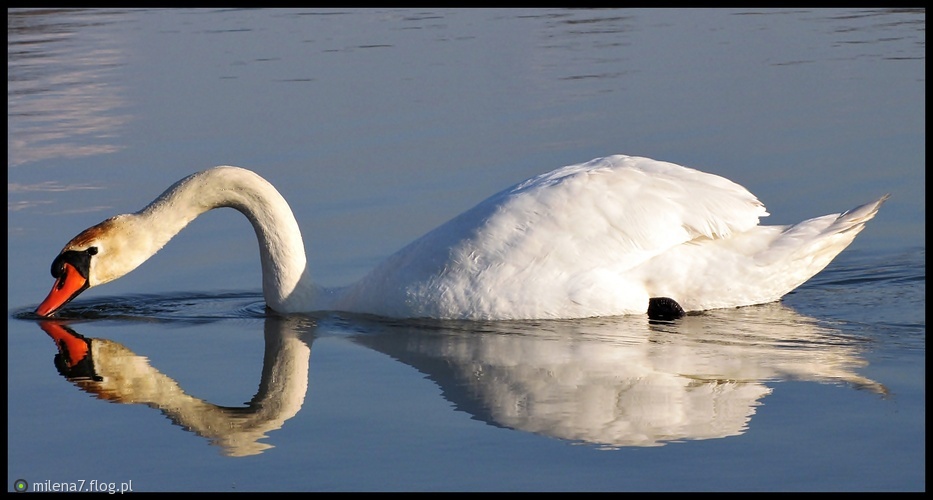 We use this phenomenon in production of reflectors.
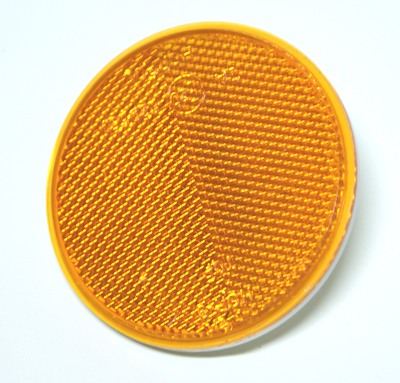 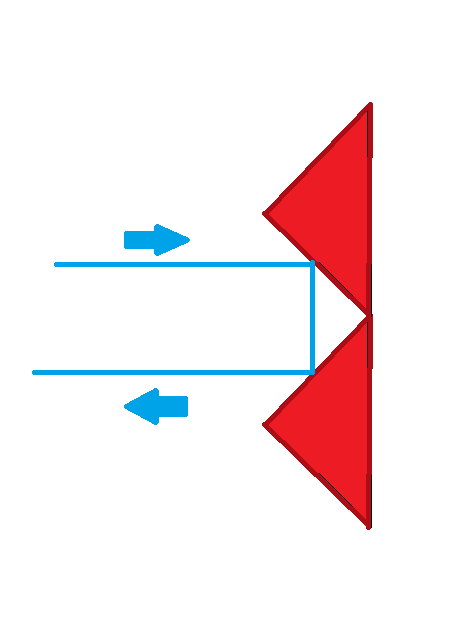 Reflection in the prism.
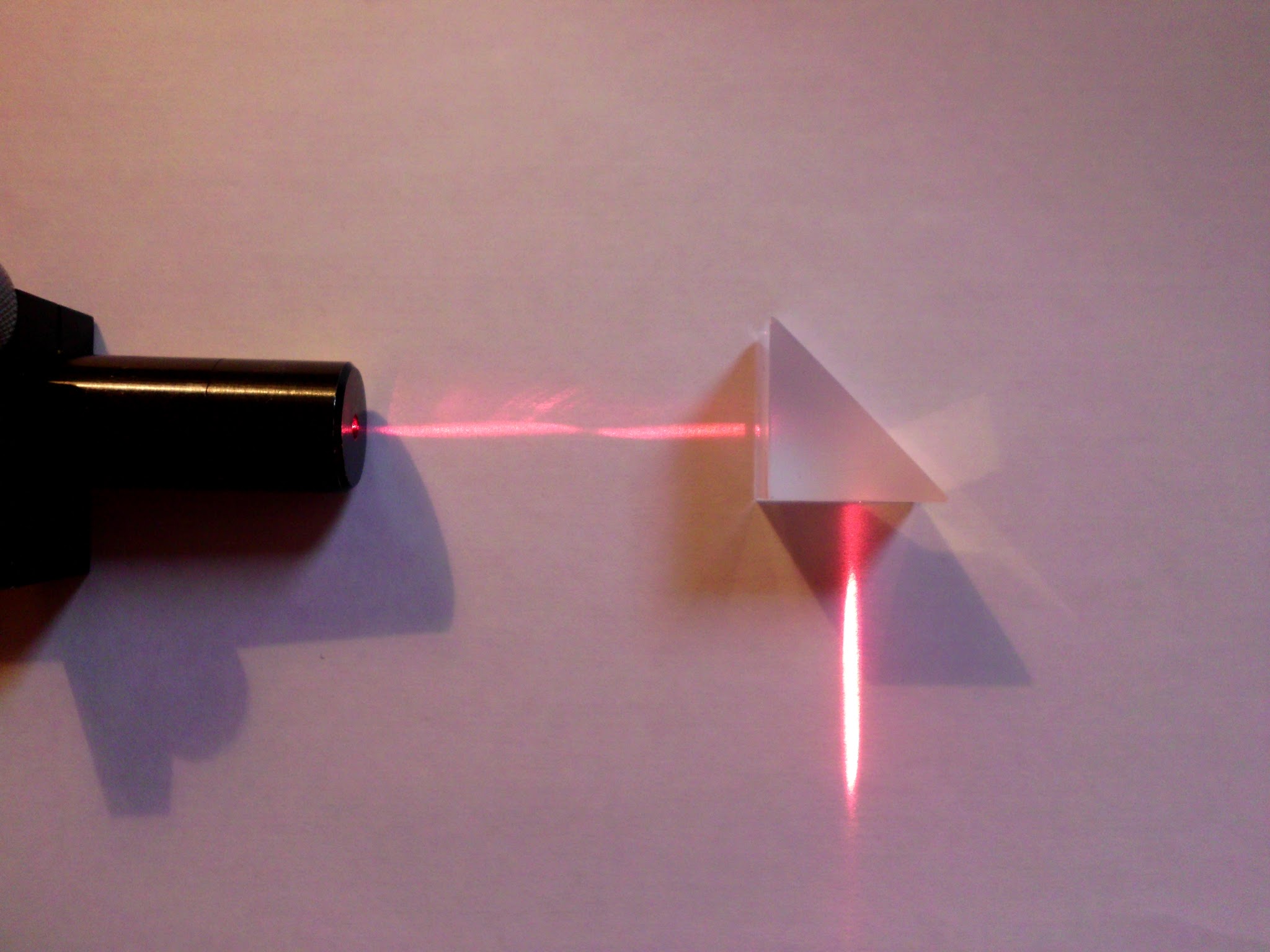 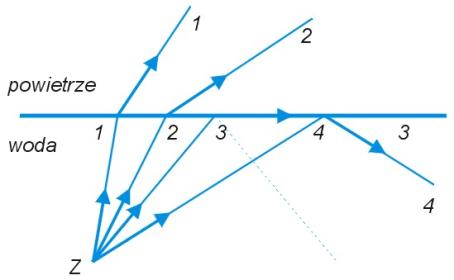 Total interal reflectiom
During reflection a part of the light passes to another matter (glass/water). When we eliminate this transition we talk about total interal reflection.
Why it’s useful?
We use this phenomen in optical fibers. 
Optical fibers are using to very fast transmission of informations.
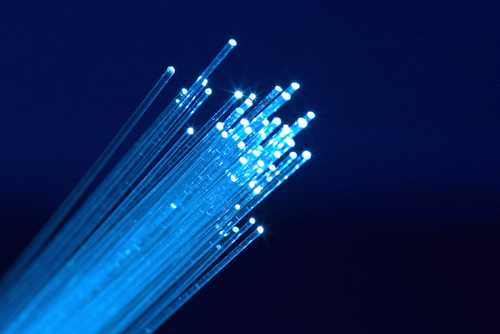 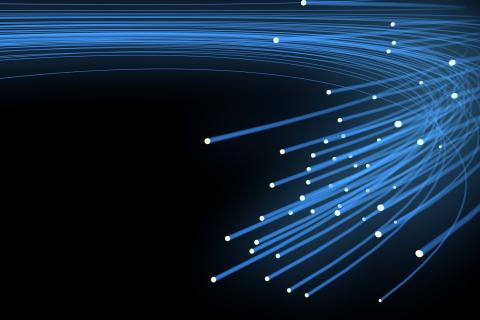 The prism
Diffraction of the light in a prism.
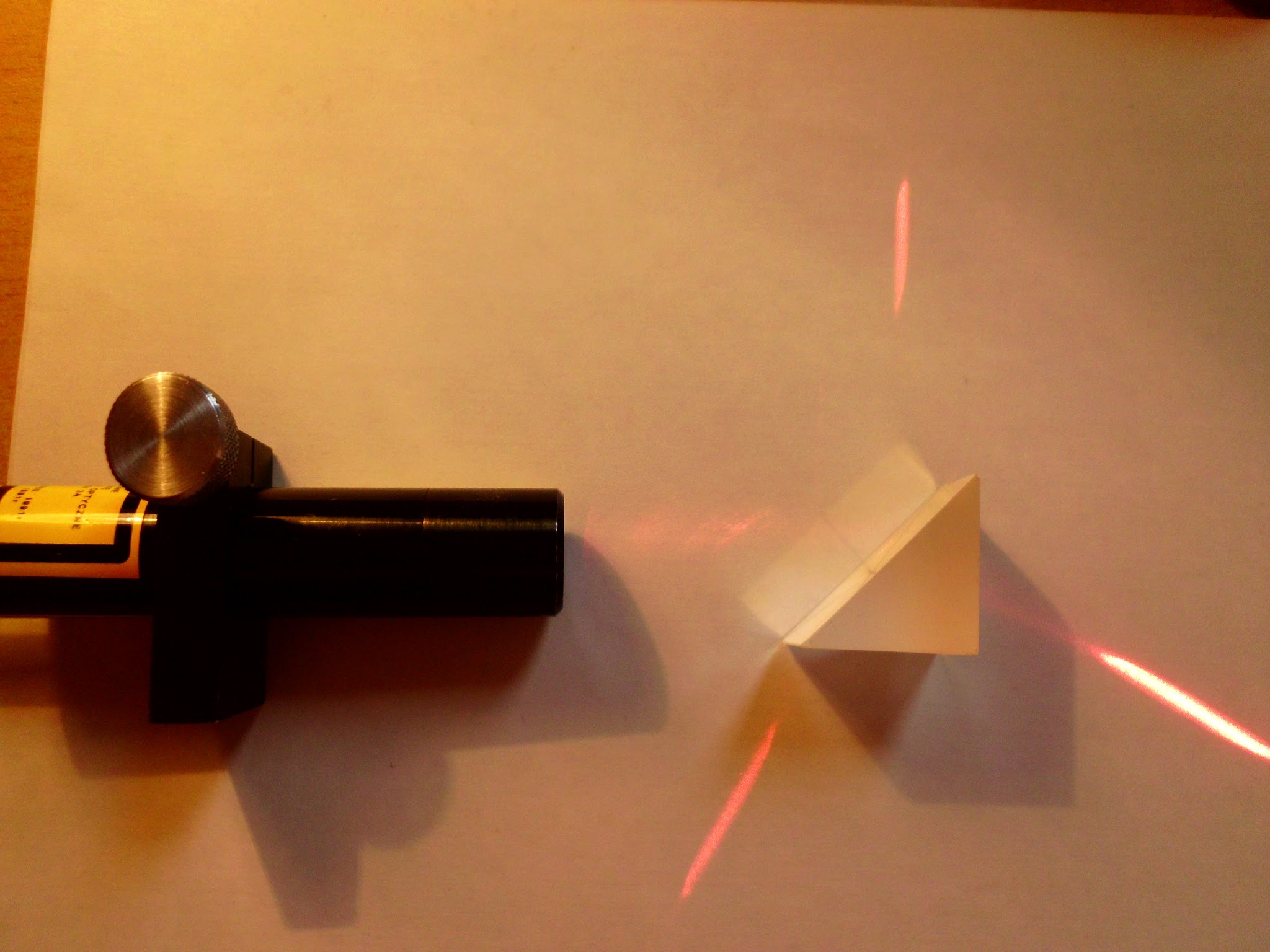 Explanation
We passed light of the laser through the prism. And light refracted.
Light diffracts on the border of two different  matters, because speed of diverging light is different. In air light is fast, in water slower and in glass the slowest.
White light
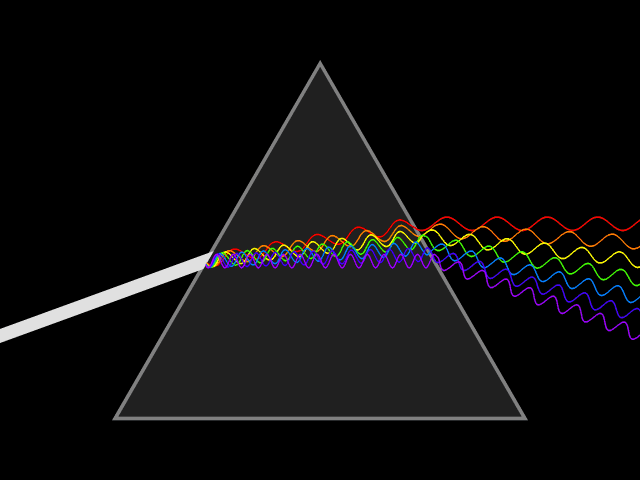 Diffraction
Prism diffracts white light, because speed of spreads of another colors is different. (red light is fastest, and violet light is the slowest)
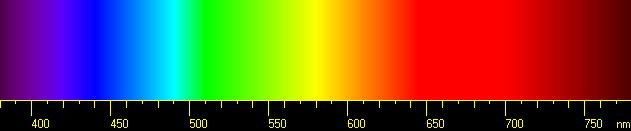 The spreading of light in nature
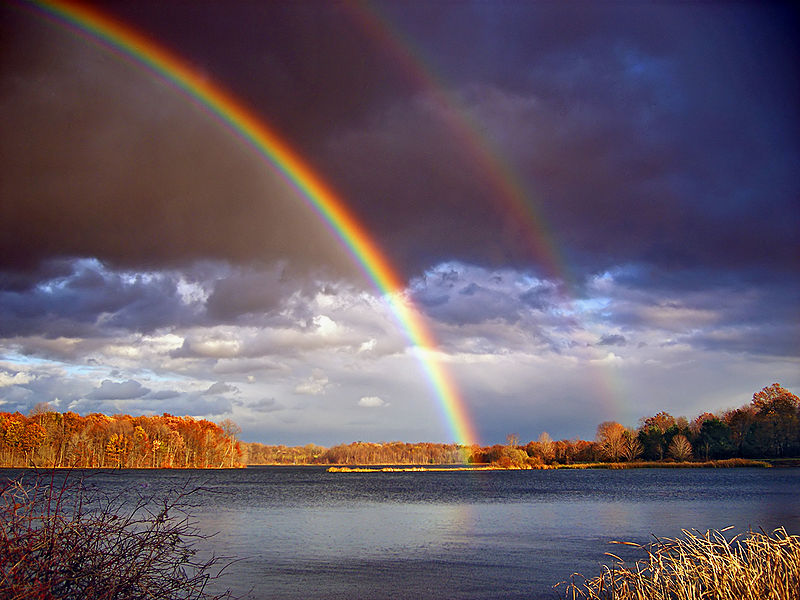 Rainbow!
Speed of the light
Light is the faster in void.
Speed is about 300 000 km/s.



Distance form Earth to Moon and light’s speed
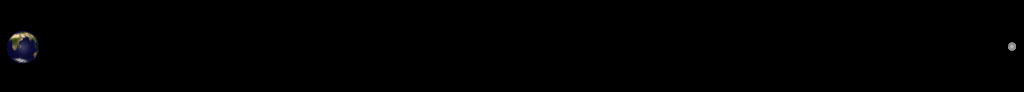 Difraction and Young’s experience
We’re passing the light through two slots or diffraction grating. Light behaves like a wave.
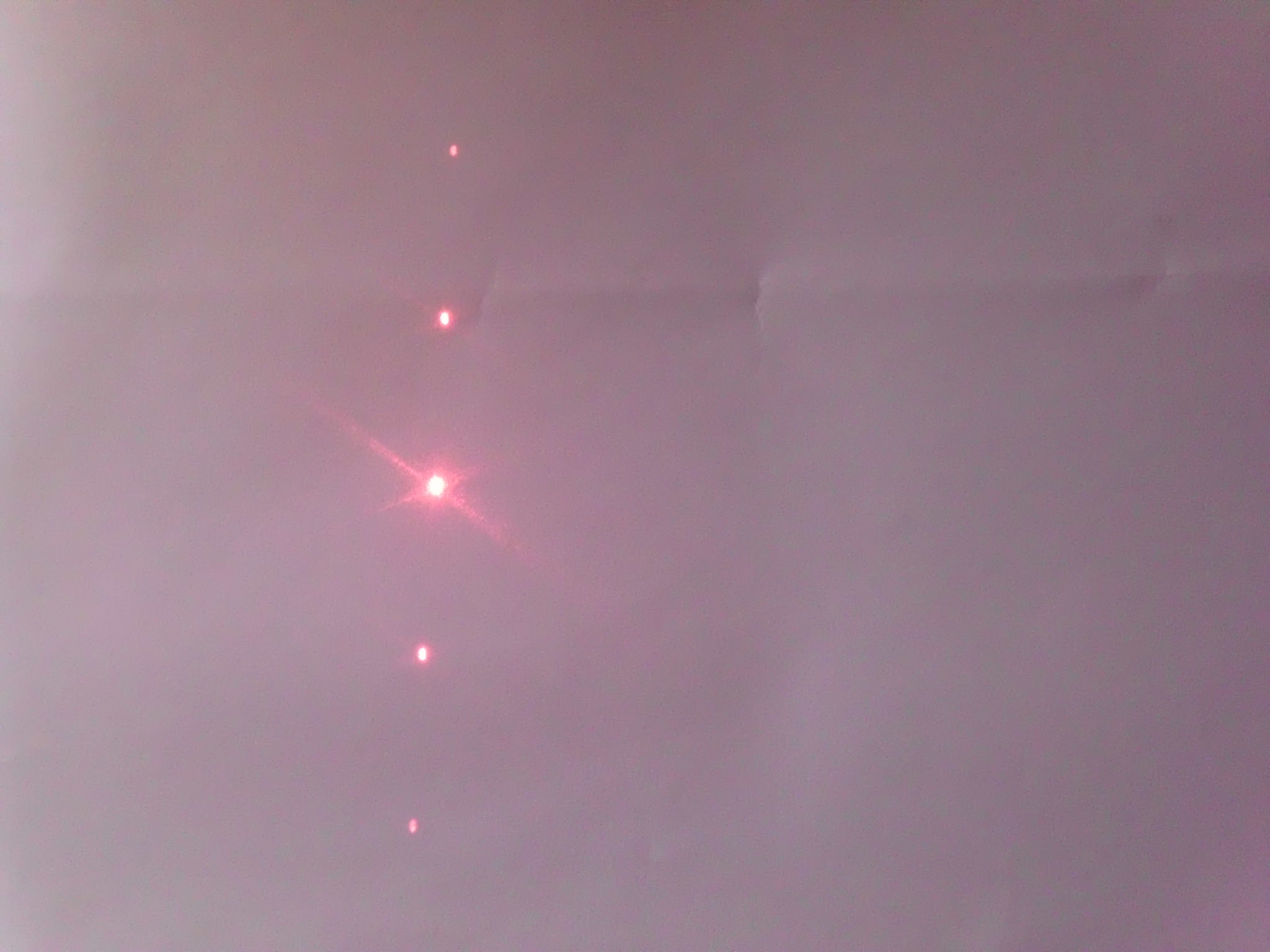 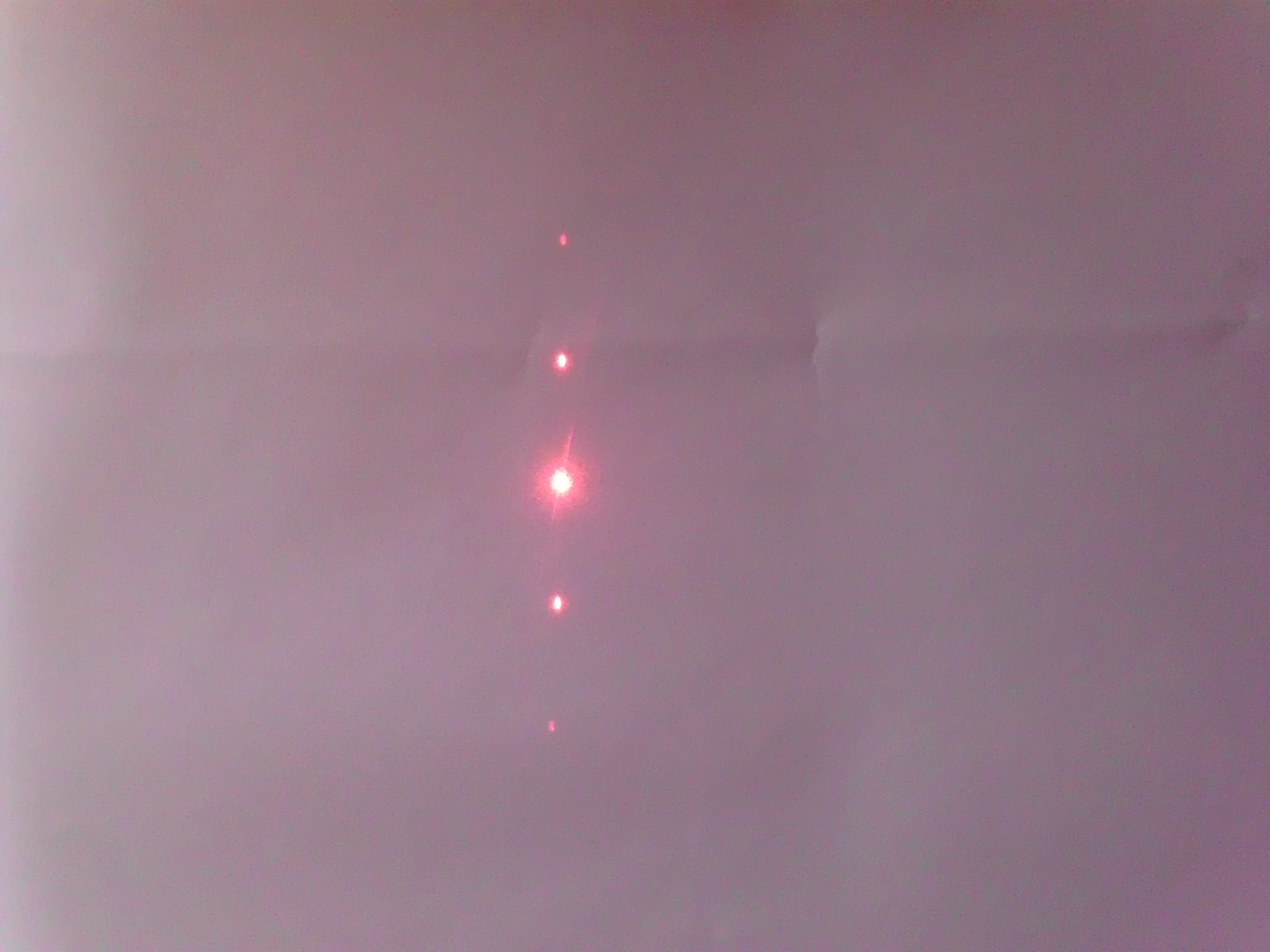 Explanation
We see a series of spots. The waves are interferenting. This phenomenon was studying Thomas Young.
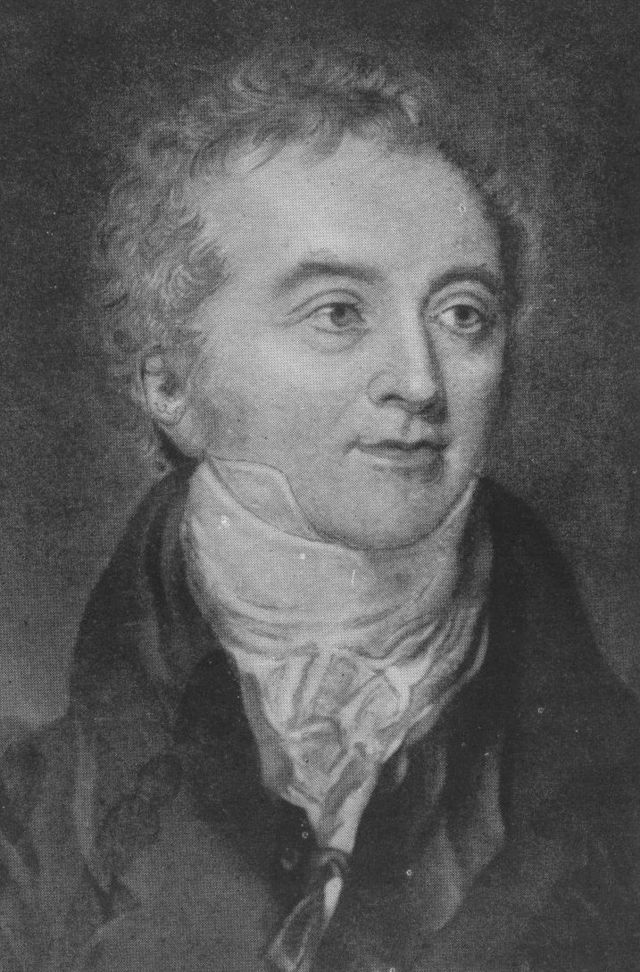 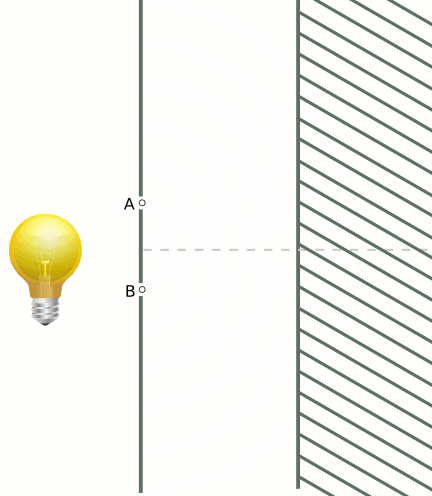 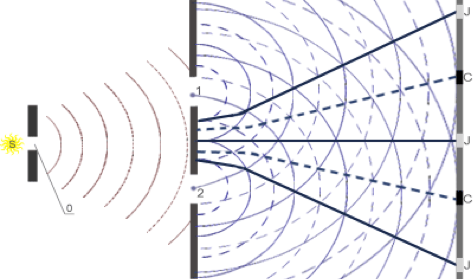 Extinction and reinforcement of waves.
Thanks for Your attention! :)
by J. Kusz